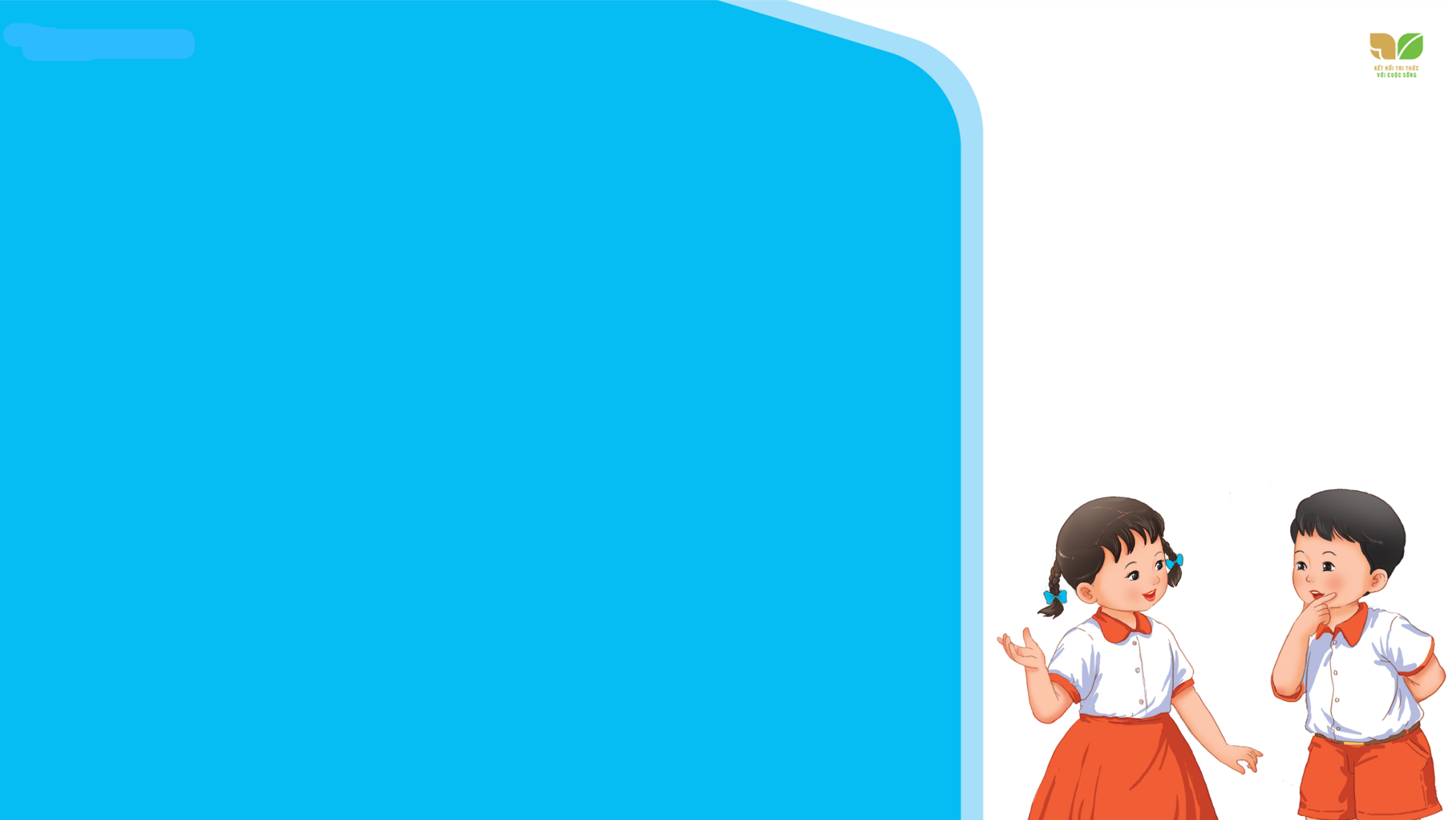 Thứ tư ngày 30 - 3 - 2022
Tiếng Việt
3 ô    Đọc: Thư viện biết đi
[Speaker Notes: Tác giả bộ ppt Toán + TV2: Phan Thị Linh – Đà Nẵng
Sđt lh: 0916.604.268
+ Zalo: 0916.604.268
+ Facebook cá nhân: https://www.facebook.com/nhilinh.phan/
+ Nhóm chia sẻ tài liệu: https://www.facebook.com/groups/443096903751589
Hãy liên hệ chính chủ sản phẩm để được hỗ trợ và đồng hành trong suốt năm học nhé!]
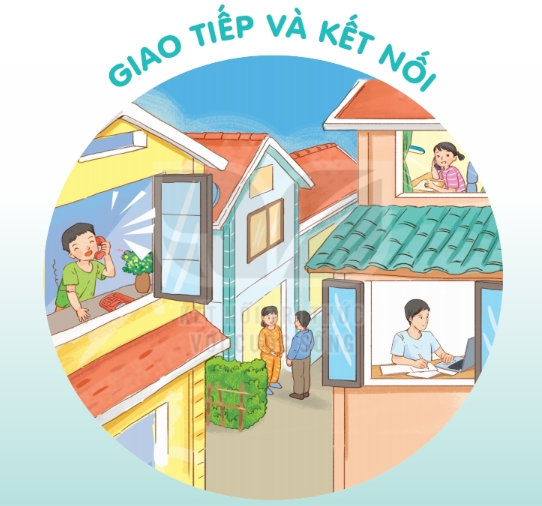 Bài 18: THƯ VIỆN BIẾT ĐI
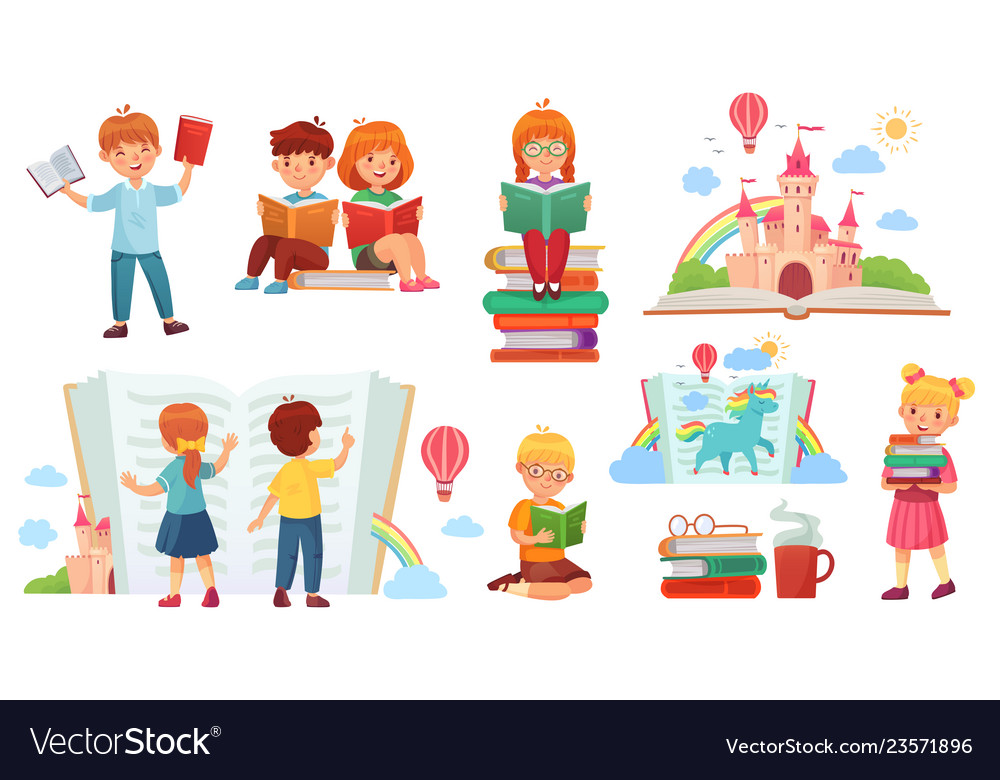 S/79
[Speaker Notes: Tác giả bộ ppt Toán + TV2: Phan Thị Linh – Đà Nẵng
Sđt lh: 0916.604.268
+ Zalo: 0916.604.268
+ Facebook cá nhân: https://www.facebook.com/nhilinh.phan/
+ Nhóm chia sẻ tài liệu: https://www.facebook.com/groups/443096903751589
Hãy liên hệ chính chủ sản phẩm để được hỗ trợ và đồng hành trong suốt năm học nhé!]
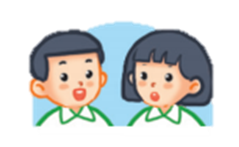 Bức tranh vẽ cảnh gì? Mọi người trong tranh đang làm gì?
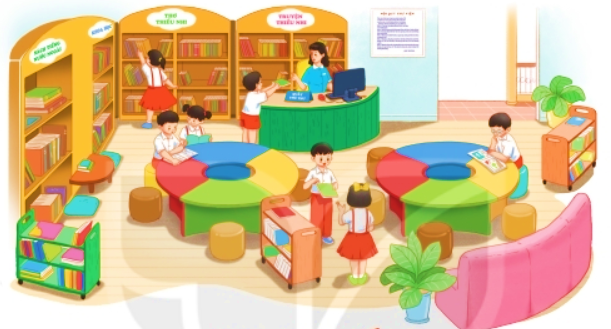 [Speaker Notes: Tác giả bộ ppt Toán + TV2: Phan Thị Linh – Đà Nẵng
Sđt lh: 0916.604.268
+ Zalo: 0916.604.268
+ Facebook cá nhân: https://www.facebook.com/nhilinh.phan/
+ Nhóm chia sẻ tài liệu: https://www.facebook.com/groups/443096903751589
Hãy liên hệ chính chủ sản phẩm để được hỗ trợ và đồng hành trong suốt năm học nhé!]
THƯ VIỆN BIẾT ĐI
Thư viện là nơi lưu giữ sách báo, nơi mọi người đến đọc sách hoặc mượn sách về nhà. Nhiều người nghĩ rằng thư viện chỉ nằm im một chỗ. Nhưng trên thế giới, có rất nhiều thư viện biết đi.
	Thư viện Lô - gô - xơ của Đức là thư viện nổi lớn nhất thế giới. Nó nằm trên một con tàu biển khổng lồ, có thể chở được 500 hành khách và đã từng đi qua 45 nước trên thế giới.
	Ở Phần Lan, có hàng trăm thư viện di động trên những chiếc xe buýt cũ, chạy khắp các thành phố lớn. Ở châu Phi, một người thủ thư đã đặt thư viện trên lưng một con lạc đà. Nhờ thế, những cuốn sách có thể băng qua sa mạc để đến với người đọc.
(Hải Nam)
THƯ VIỆN BIẾT ĐI
Thư viện là nơi lưu giữ sách báo, nơi mọi người đến đọc sách hoặc mượn sách về nhà. Nhiều người nghĩ rằng thư viện chỉ nằm im một chỗ. Nhưng trên thế giới, có rất nhiều thư viện biết đi.
	Thư viện Lô - gô - xơ của Đức là thư viện nổi lớn nhất thế giới. Nó nằm trên một con tàu biển khổng lồ, có thể chở được 500 hành khách và đã từng đi qua 45 nước trên thế giới.
	Ở Phần Lan, có hàng trăm thư viện di động trên những chiếc xe buýt cũ, chạy khắp các thành phố lớn. Ở châu Phi, một người thủ thư đã đặt thư viện trên lưng một con lạc đà. Nhờ thế, những cuốn sách có thể băng qua sa mạc để đến với người đọc.
(Hải Nam)
[Speaker Notes: ĐỌc nối tiếp]
THƯ VIỆN BIẾT ĐI
Thư viện là nơi lưu giữ sách báo, nơi mọi người đến đọc sách hoặc mượn sách về nhà. Nhiều người nghĩ rằng thư viện chỉ nằm im một chỗ. Nhưng trên thế giới, có rất nhiều thư viện biết đi.
	Thư viện Lô - gô - xơ của Đức là thư viện nổi lớn nhất thế giới. Nó nằm trên một con tàu biển khổng lồ, có thể chở được 500 hành khách và đã từng đi qua 45 nước trên thế giới.
	Ở Phần Lan, có hàng trăm thư viện di động trên những chiếc xe buýt cũ, chạy khắp các thành phố lớn. Ở châu Phi, một người thủ thư đã đặt thư viện trên lưng một con lạc đà. Nhờ thế, những cuốn sách có thể băng qua sa mạc để đến với người đọc.
(Hải Nam)
[Speaker Notes: ĐỌc mẫu
Tìm từ khó đọc]
Di động:
không ở yên một vị trí.
Thủ thư:
người quản lí sách của thư viện.
Vùng đất có khí hậu khô, nóng, không có hoặc có rất ít cây cối.
Sa mạc:
[Speaker Notes: GV giải thích thêm từ “trìu mến”: nhìn với ánh mắt yêu thương tha thiết]
Nó nằm trên một con tàu biển khổng lồ, có thể chở được 500 hành khách và đã từng đi qua 45 nước trên thế giới.
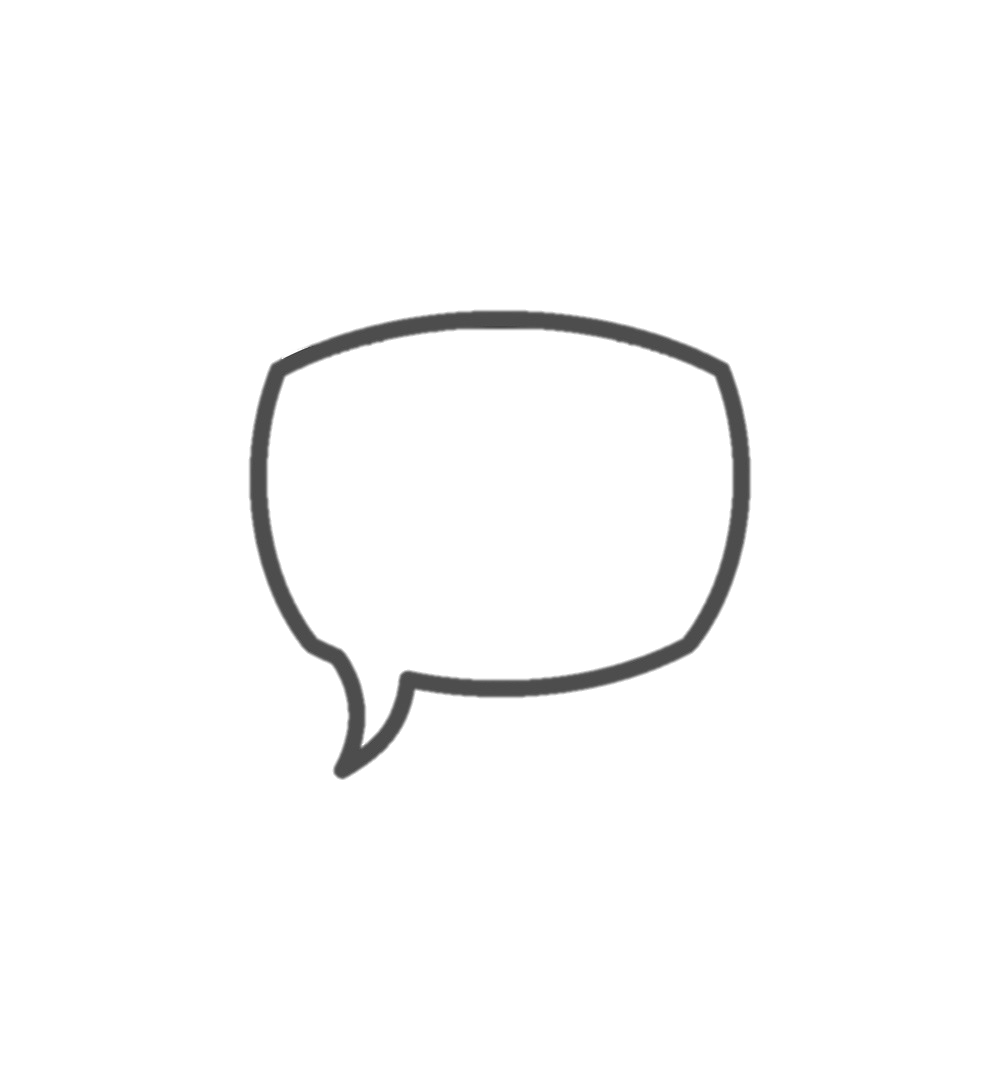 Luyện đọc
toàn bài
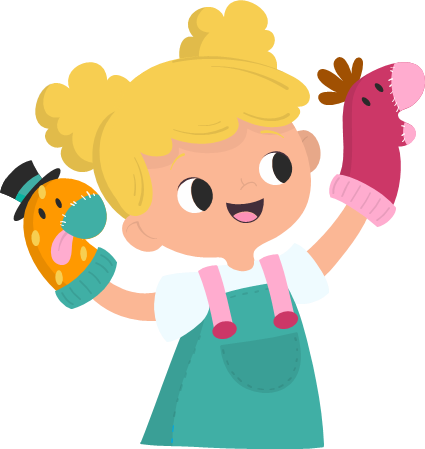 THƯ VIỆN BIẾT ĐI
THƯ VIỆN BIẾT ĐI
Thư viện là nơi lưu giữ sách báo, nơi mọi người đến đọc sách hoặc mượn sách về nhà. Nhiều người nghĩ rằng thư viện chỉ nằm im một chỗ. Nhưng trên thế giới, có rất nhiều thư viện biết đi.
	Thư viện Lô - gô - xơ của Đức là thư viện nổi lớn nhất thế giới. Nó nằm trên một con tàu biển khổng lồ, có thể chở được 500 hành khách và đã từng đi qua 45 nước trên thế giới.
	Ở Phần Lan, có hàng trăm thư viện di động trên những chiếc xe buýt cũ, chạy khắp các thành phố lớn. Ở châu Phi, một người thủ thư đã đặt thư viện trên lưng một con lạc đà. Nhờ thế, những cuốn sách có thể băng qua sa mạc để đến với người đọc.
(Hải Nam)
[Speaker Notes: ĐỌc nối tiếp]
TÌM HIỂU BÀI
Mọi người đến thư viện để làm gì?
Thư viện là nơi lưu trữ sách báo, nơi mọi người đến đọc sách hoặc mượn sách về nhà. Nhiều người nghĩ rằng thư viện chỉ nằm im một chỗ. Nhưng trên thế giới, có rất nhiều thư viện biết đi.
1
Mọi người đến thư viện để đọc sách hoặc mượn sách về nhà.
Những thư viện sau được đặt ở đâu?
A
B
2
Thư viện Lô - gô -xơ của Đức
đặt trên những chiếc xe buýt cũ
Nhiều thư viện ở Phần Lan
đặt trên lưng lạc đà
đặt trên một con tàu biển
Một thư viện ở châu Phi
Vì sao các thư viện kể trên được gọi là “thư viện biết đi”?
3
Các thư viện kể trên được gọi là “thư viện biết đi” vì chúng có khả năng di chuyển để mang sách đến cho người đọc.
Theo em, thư viện biết đi có tác dụng gì?
4
Nhiều người có cơ hội được đọc sách
Thư viện biết đi
Không cần đi xa cũng có thể đọc được sách
Truyền được tình yêu sách đến với nhiều người
Xếp các từ ngữ dưới đây vào nhóm thích hợp.
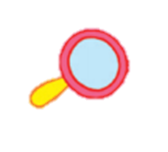 thủ thư
thư viện
đọc
tàu biển
1
băng qua
nằm im
xe buýt
lạc đà
[Speaker Notes: Tác giả bộ ppt Toán + TV2: Phan Thị Linh – Đà Nẵng
Sđt lh: 0916.604.268
+ Zalo: 0916.604.268
+ Facebook cá nhân: https://www.facebook.com/nhilinh.phan/
+ Nhóm chia sẻ tài liệu: https://www.facebook.com/groups/443096903751589
Hãy liên hệ chính chủ sản phẩm để được hỗ trợ và đồng hành trong suốt năm học nhé!]
Em sẽ nói gì với cô phụ trách thư viện khi muốn mượn sách ở thư viện?
2
- Thưa cô, em muốn mượn sách ạ!
- Cô ơi, em muốn mượn cuốn sách “Thủ thỉ kiến thức” lớp 2 ạ!
[Speaker Notes: GV nên cho HS đóng vai 
HS đóng vai xong, GV gợi ý thêm các cách nói khác cho HS tham khảo]
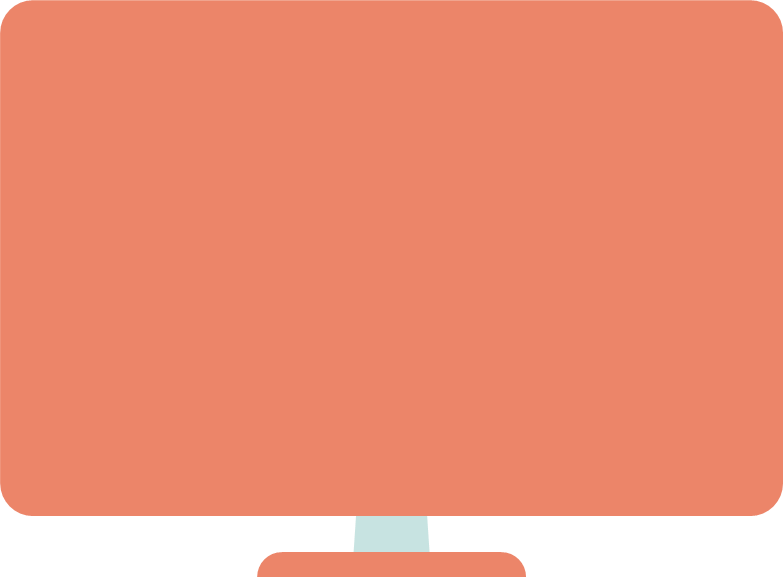 Củng cố
[Speaker Notes: Tác giả bộ ppt Toán + TV2: Phan Thị Linh – Đà Nẵng
Sđt lh: 0916.604.268
+ Zalo: 0916.604.268
+ Facebook cá nhân: https://www.facebook.com/nhilinh.phan/
+ Nhóm chia sẻ tài liệu: https://www.facebook.com/groups/443096903751589
Hãy liên hệ chính chủ sản phẩm để được hỗ trợ và đồng hành trong suốt năm học nhé!]
Thư viện nổi lớn nhất thế giới nằm ở nước nào?
A. Mỹ
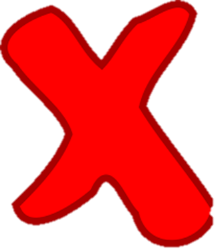 B. Đức
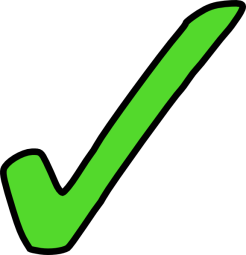 C. Việt Nam
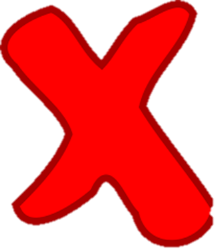 Ở Phần Lan, thư viện di động được làm trên những…..
A. chiếc xe buýt cũ
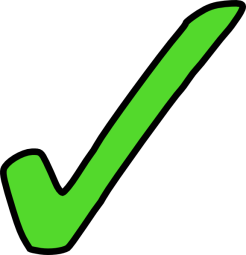 B. chiếc máy bay
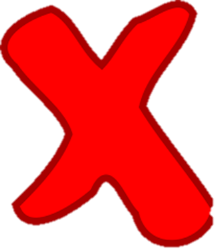 C. chiếc ô tô
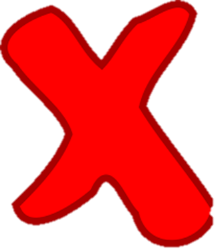 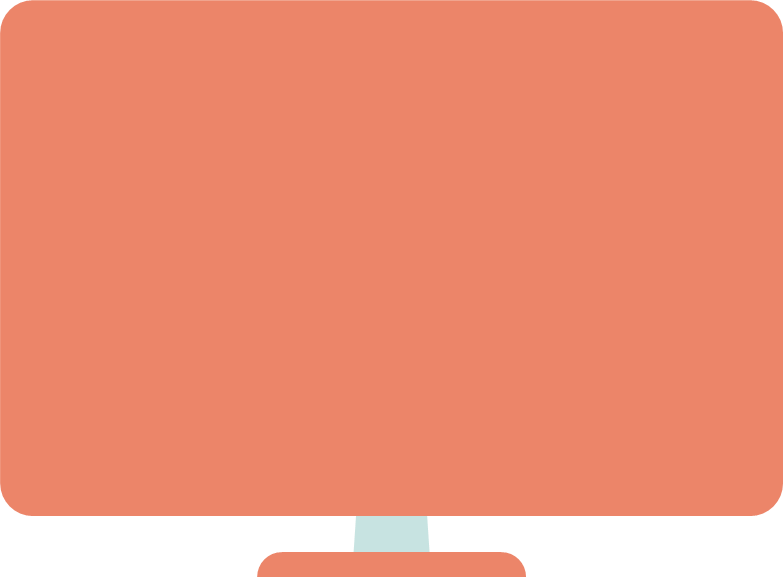 Dặn dò
[Speaker Notes: Tác giả bộ ppt Toán + TV2: Phan Thị Linh – Đà Nẵng
Sđt lh: 0916.604.268
+ Zalo: 0916.604.268
+ Facebook cá nhân: https://www.facebook.com/nhilinh.phan/
+ Nhóm chia sẻ tài liệu: https://www.facebook.com/groups/443096903751589
Hãy liên hệ chính chủ sản phẩm để được hỗ trợ và đồng hành trong suốt năm học nhé!]